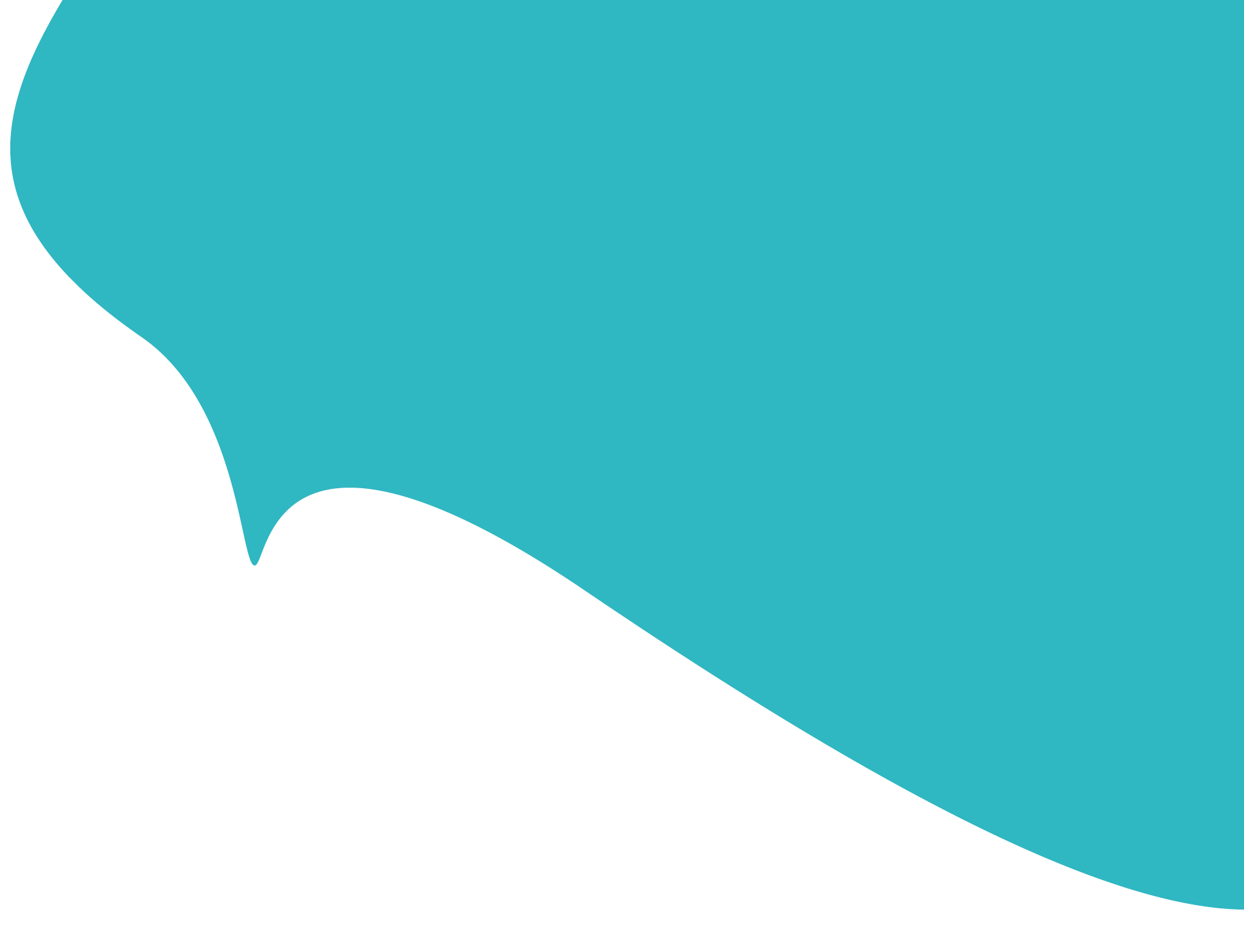 9. Elokuva, sarjakuva ja pelit
Länsimaisen elokuvan synty
valokuvaus elokuvan tekemisen edellytys 
länsimaisen elokuvan synty 1800-luvun lopulla 
Raamattu-elokuvat yhtenä lajityyppinä 
varhaisissa elokuvissa moraali-ihanteita ja kristillistä käsitteistöä
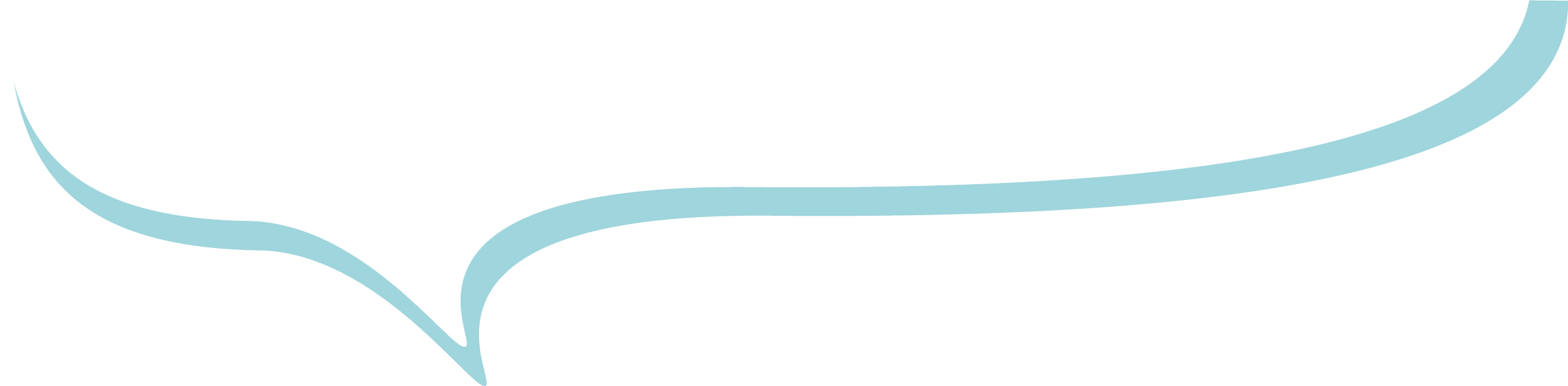 Kristinusko ja elokuvat
Mykkäelokuvat (1800-luvun lopulta 1930-luvulle) 
lännenelokuvissa kristilliset arvot 
kristinuskon symbolit 

Sensuurin aika (1930‒1967) 
alan säätelyelin 
Raamattu-aiheiset elokuvat 

Sensuurin jälkeinen aika (1960-luvun lopulta) 
katolinen kirkko osallistuu elokuvafestivaaleille 
protestantismissa elokuva sanoman levittämisen väline 
elokuvien Jeesus-hahmoja 
kristinuskon, historiallinen ja kansanomainen Jeesus
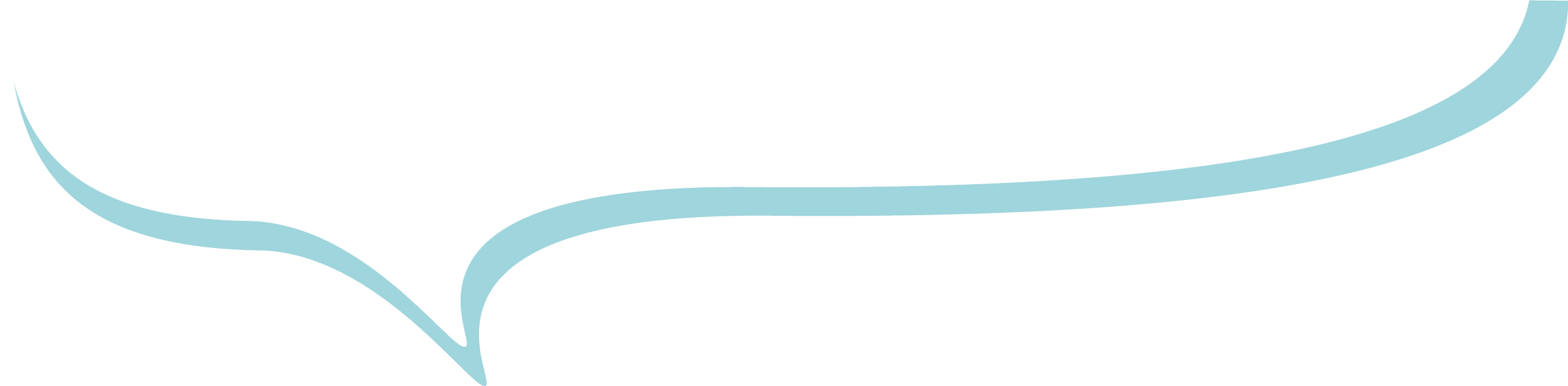 Juutalaisuus 
varhaisissa elokuvissa juutalaisia kuvattu 
karikatyyrisesti 
perinteitä ja tapoja arvostaviksi 
rohkeiksi ja taidokkaiksi yhteiskuntaan sopeutujiksi
toisen maailmansodan tapahtumat 
uudemmissa elokuvissa perinteisen parisuhdekäsityksen haastaminen 

Islam 
varhaisissa elokuvissa stereotyyppisiä käsityksiä 
terrorismia ja islamia liitetty toisiinsa 
Intiassa islamia kuvattu toiseuden edustajaksi
Aasian uskonnot 
hindulaisuus 
Intian elokuvateolllisuus maailman suurimpia 
Bollywood-elokuvissa suosittuja hindulaisia uskomuksia 
buddhalaisuudesta kuvattu esimerkiksi munkkien elämää 
šintolaisuus esillä esimerkiksi animaatioelokuvissa
Muita maailmanuskontoja elokuvissa
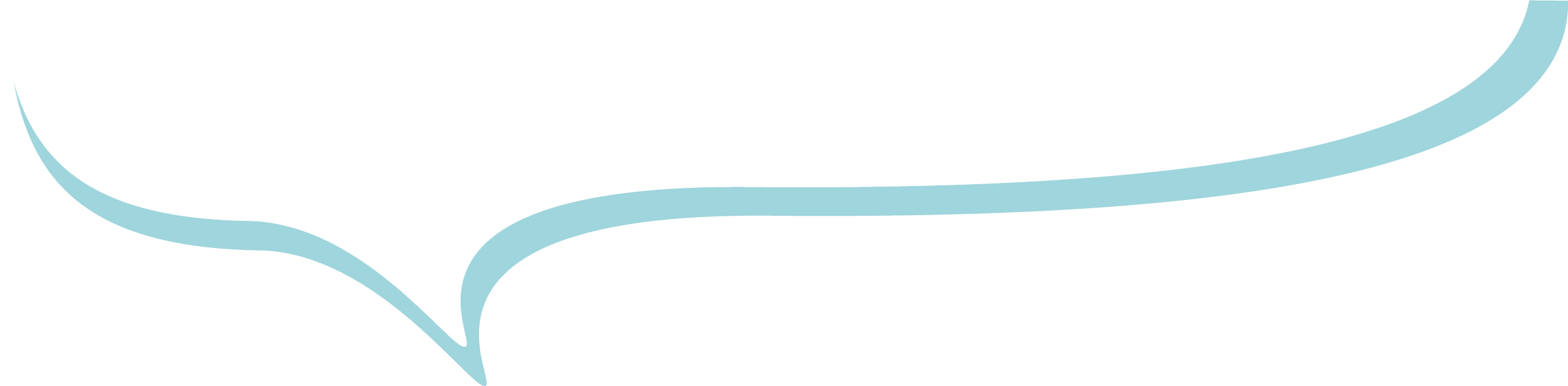 Länsimaisen sarjakuvan synty
kuvien sarjallisella ilmaisulla pitkät perinteet 
luola-, seinä- ja hautamaalaukset 
keskiajalla pyhimyskertomukset 
nykyaikainen sarjakuva syntyi Saksassa ja Yhdysvalloissa 
toisen maailmansodan jälkeen menekki kasvoi 
sarjakuvat sotilaiden lukemistona 
Yhdysvalloissa huolestuminen sarjakuvien haittavaikutuksista 
sarjakuvia koskevan säännöstön luominen 
nykyisin lukuisat tyylilajit ja muodot
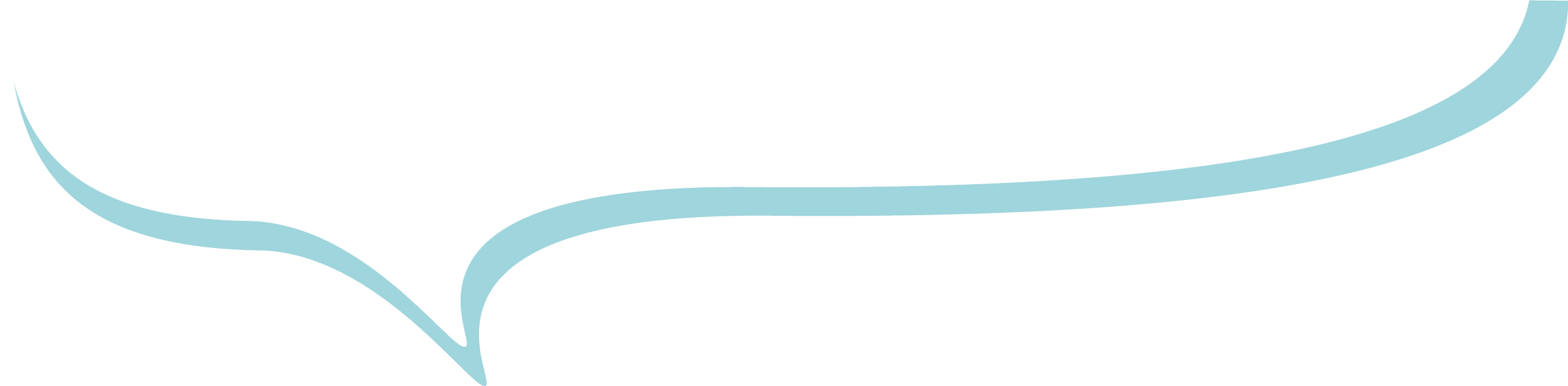 Uskonnollisia viittauksia ja uskontoja sarjakuvissa
supersankareissa, kuten Teräsmies ja X-men, messiaanisia piirteitä 
uhrautuminen, kuoleminen ja kuolleista herääminen 
yliluonnolliset voimat ja pahaa vastaan kamppaileminen
 
Kristinusko 
Raamatun kertomukset 
sarjakuvia sekä lapsille että aikuisille 

MAP-kirkko 
The Golden Plates- sarjakuva 
Mormonien kirjan sisällöt
Islam 
The 99 
Jumalan nimiin perustuvat supersankarit 

Buddhalaisuus 
Buddha 
Buddhan elämänvaiheiden kuvausta 

Hindulaisuus 
India Authentic 
Hindulaisia jumalia ja jumalattaria
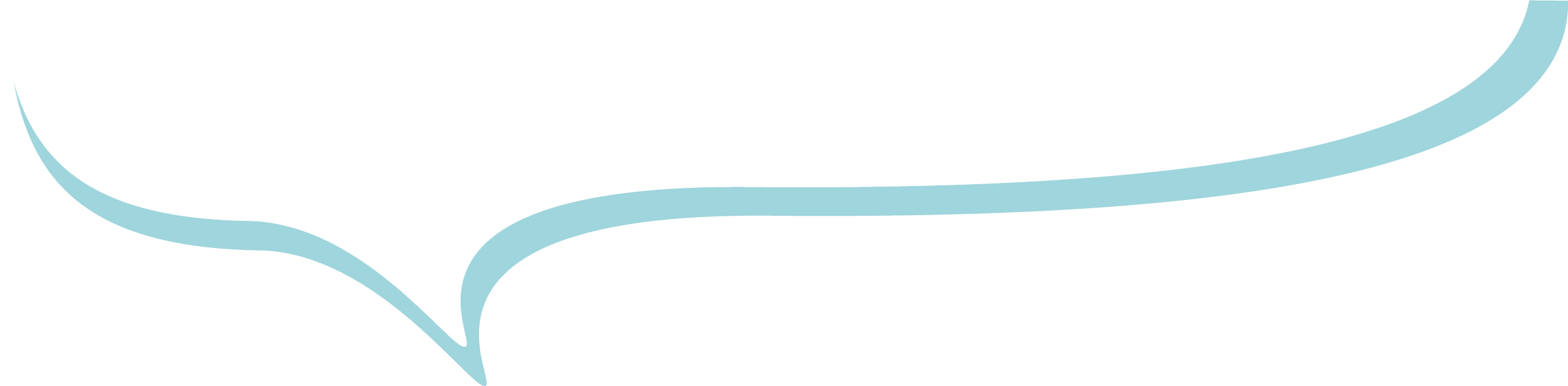 vaikutteita esimerkiksi Kreikan myyteistä, kristinuskosta ja zarahustralaisuudesta 
uskomusperinteiden sekoittaminen ja uusien luominen 
hahmoilla yliluonnollisia kykyjä 
rituaaleja, symboleja ja arkkitehtuuria 
tietoisia tai tiedostamattomia uskonnollisia elementtejä 
myös uskontokritiikkiä 
uskonto apuna ihmisyyden perusteemojen käsittelyssä 
tutkimuksessa aiheina esimerkiksi pelaaminen uskonnollisena kokemuksena sekä maailmankatsomuksen ja identiteetin rakentajana
Uskonto digitaalisissa peleissä
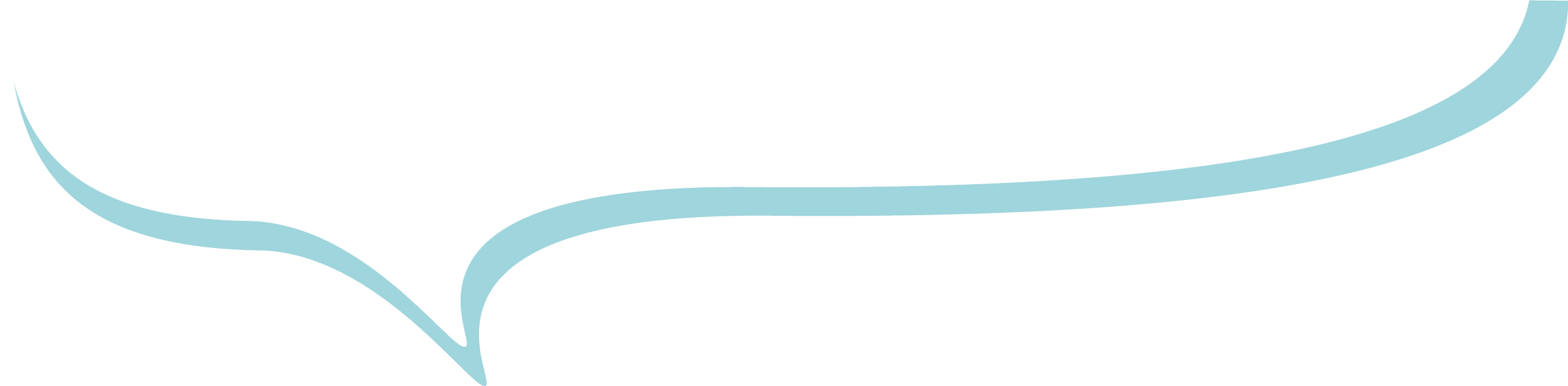